Технологии Будущего
Образовательная платформа по истории РОССИИ
20.35
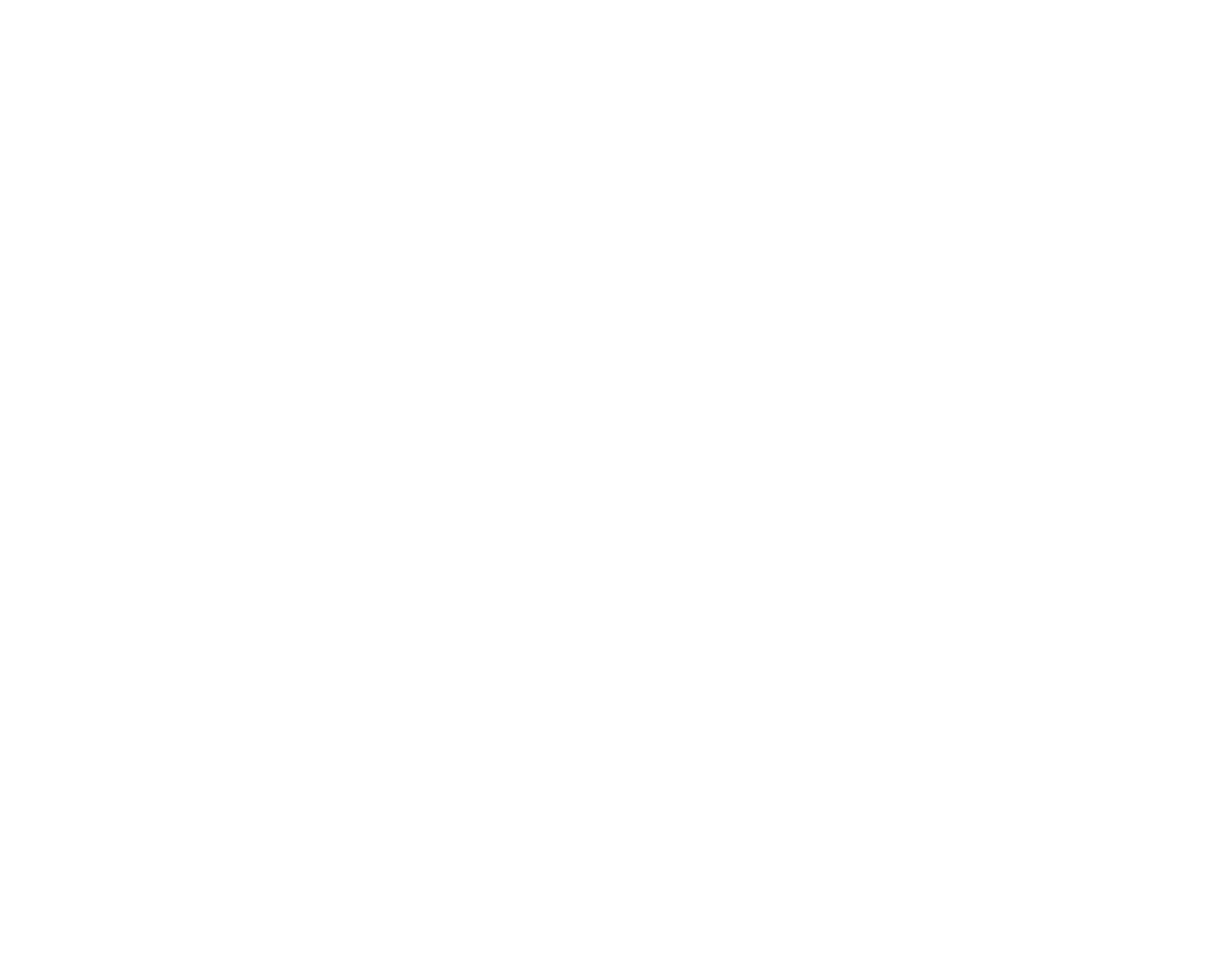 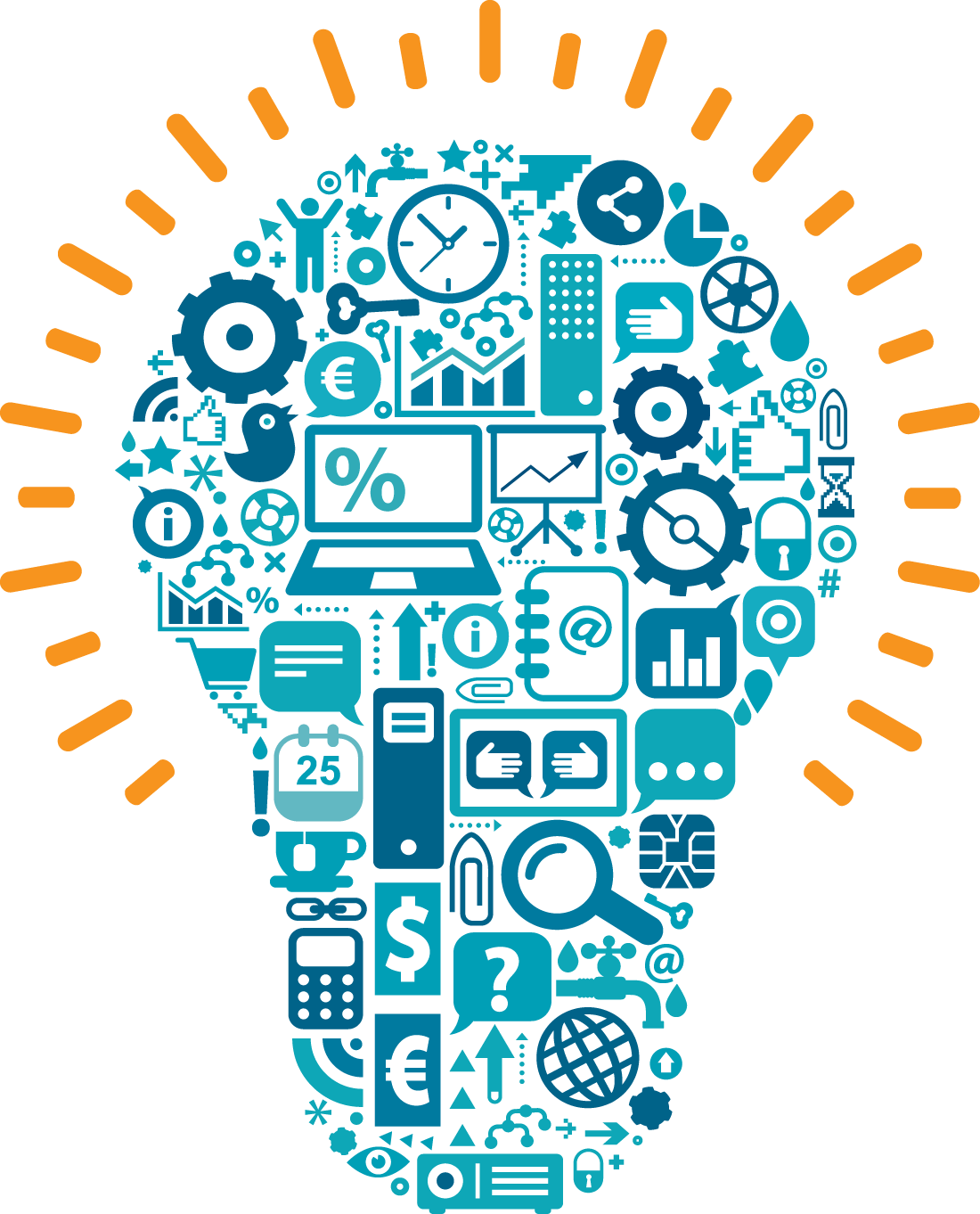 НАЦИОНАЛЬНАЯ 
ТЕХНОЛОГИЧЕСКАЯ
ИНИЦИАТИВА
Наша команда
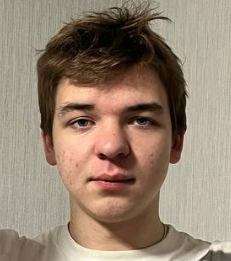 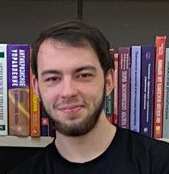 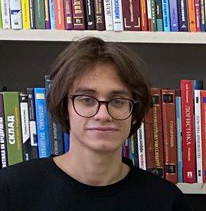 Михаил
Иван
Дмитрий
Креатор
Финансовый директор
Маркетолог
План
Анализ целевой аудитории
Актуальность
Проекта
01
02
03
05
04
06
07
08
Рынок, его объем и динамика
Решение
Бизнес модель
Конкуренты
Текущие результаты
План развития продукта
Актуальность проекта
Проблемы, которые решает проект:
2
3
4
1
Количество сдающих уменьшается, в 2020 году их было 102300 человек, в 2023 году 90000
Количество сдающих ЕГЭ станет больше
Средний балл сдающих не растёт, в 2020 году он составлял 56,4
Средний балл ЕГЭ вырастет, выпускники будут лучше знать Историю России
Процент высокобалльников не меняется, в 2020 году-13,9%, в 2023 году – 14%
Выпускников сдающих на высокий балл станет больше
Количество патриотично настроенных среди молодёжи 46% в 2020 году
Патриотов в стране станет больше
Анализ целевой аудитории
Проведя анализ нашей целевой аудитории, мы выявили что целевой аудиторией нашего проекта являются, а также выявили «Ядро ЦА»
Учащиеся 16-18 лет готовящиеся к экзаменам
Учащиеся 5-11 классов
2
3
4
5
6
1
1
Учащиеся 8-9 классов сдающие ОГЭ
Учащиеся 10-11 классов сдающие ЕГЭ
Студенты Бакалавриата
Жители России интересующиеся Историей России
Иммагранты
Анализ целевой аудитории
Проведя анализ нашей целевой аудитории, мы выявили проблемы, с которыми сталкиваются люди сдающие ЕГЭ:
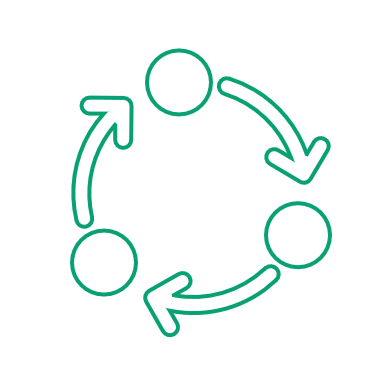 1
1. Отсутствие структурированности в подготовке к экзамену.
2. Нехватка мотивации
2
3
3. Сложность усвоения материала
Решение
Мы планируем создать образовательную платформу, на которой учащиеся смогут готовиться к экзаменам, ОГЭ, ЕГЭ, экзамены в ВУЗе. Её уникальность будет состоять, в том, что наша аудитория будет разноплановая и мы будем удовлетворять потребности всех наших клиентов.
Проблемы и их решения
Нехватка мотивации
Отсутствие структурированности
Сложность усвоения материала
за счет четкой структуры курса, изначальная мотивация пропадать не будет
напоминание о том, что после прохождения курса они получат высокие баллы
усвоение будет проще за счет простой структуры курса
будет закрепление материала домашними работами, а также конспектами
с проблемными темами, будет повторный разбор
В каждом курсе будет показано сколько нужно:
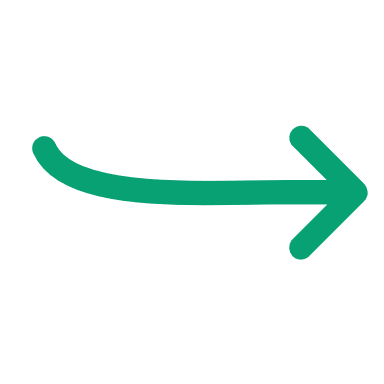 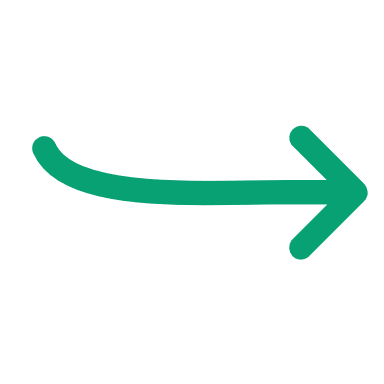 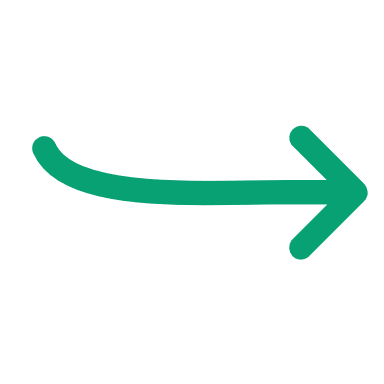 посмотреть вебинаров решить домашних заданий
будут проставлены дедлайны
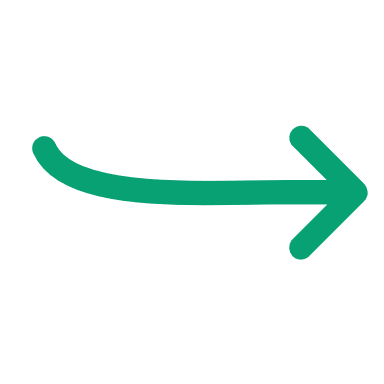 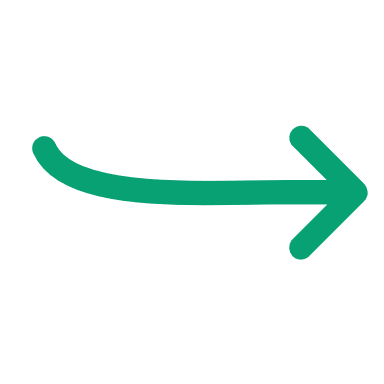 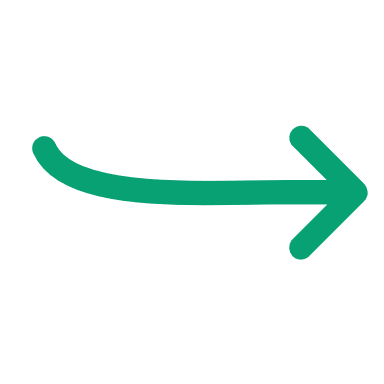 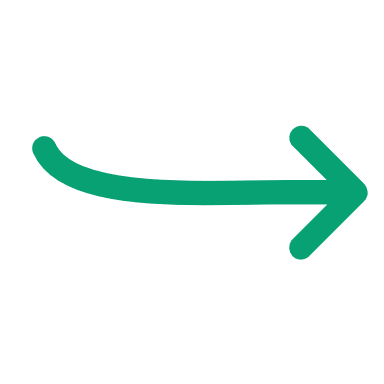 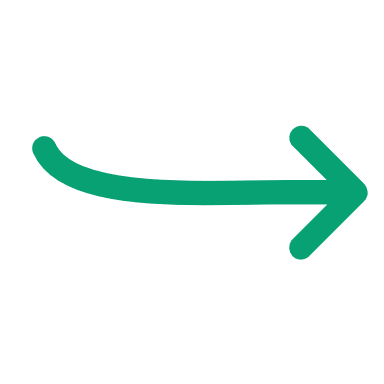 РЫНОК, ЕГО ОБЪЕМ И ДИНАМИКА
Вывод: Уровень проникновения онлайн-технологий во все направления рынка образования РФ растёт, информированность о возможности приобретения и использования, а также востребованность данного вида обучения также будут расти, что будет способствовать развитию рынка онлайн-обучения России, росту спроса и предложения
АНАЛИЗ
TAM
SAM
SOM
718 млрд руб. в качестве общего целевого объема рынка в 2022 году.
Сумма общего доступного объема рынка РФ в 2022 году, 473,9 млрд. руб.
177,8 млрд руб. общего условно доступного объема рынка онлайн-обучения России в 2022 году.
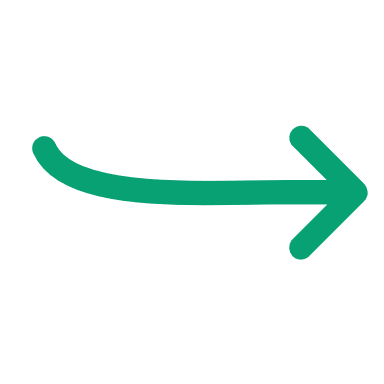 30% от
104,8 млн чел.
СОУ (5655 рублей)
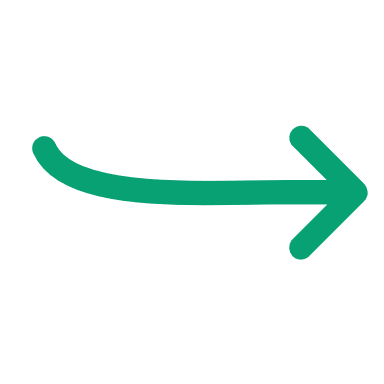 83,8 млн. человек
СОУ (5655 рублей)
127 млн человек
СОУ (5655 рублей)
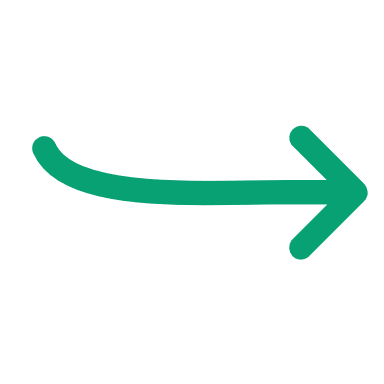 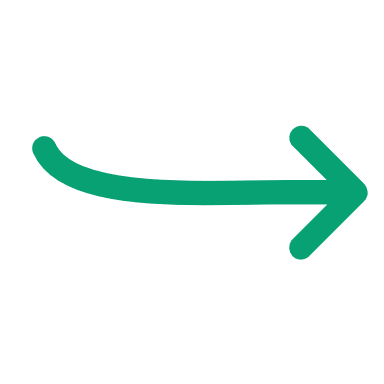 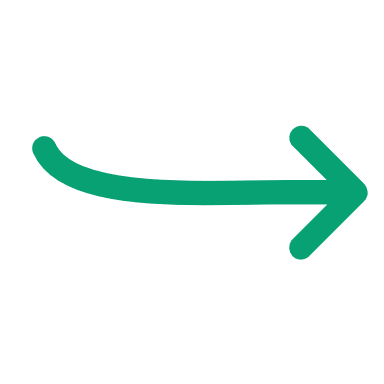 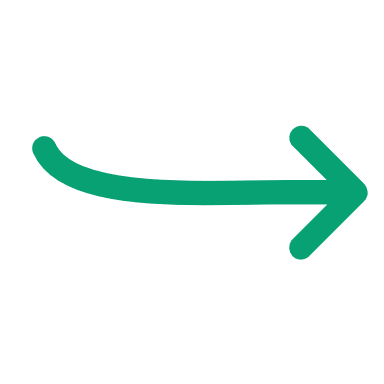 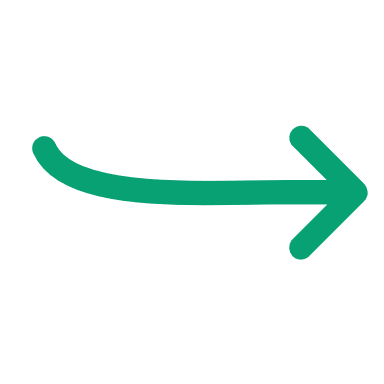 Источник: Образование в цифрах: НИУ ВШЭ, 2022
КОНКУРЕНТЫ
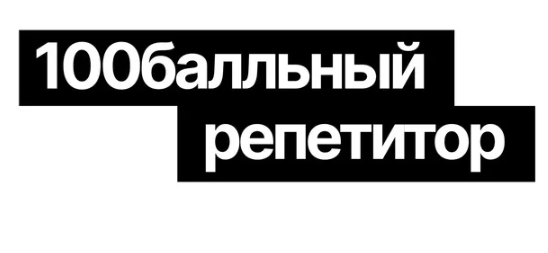 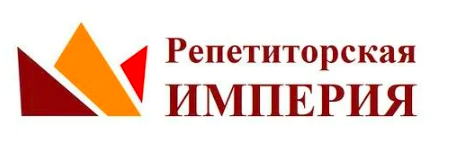 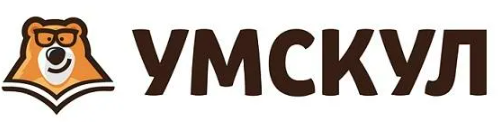 100-балльный репетитор
Умскул
Репетиторская империя
Дорогие курсы
Переносы занятий
   Отсутствие мобильного приложения
Плохая платформа
Дорогие курсы
   Отсутствие мобильного приложения
Система штрафов и рейтинг
Плохая работа менеджеров
   Репетиторы не до конца разъясняют ошибки в дз
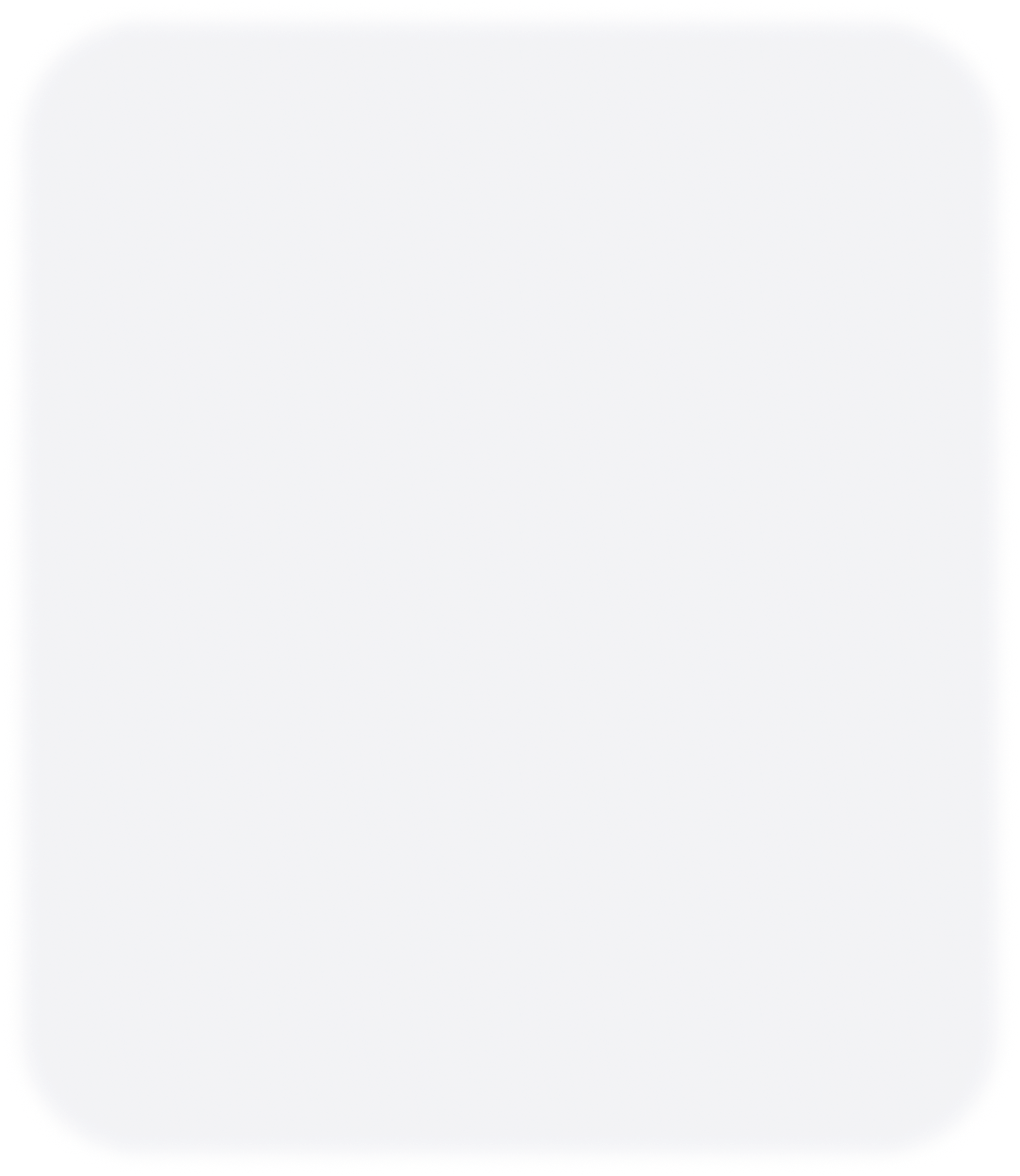 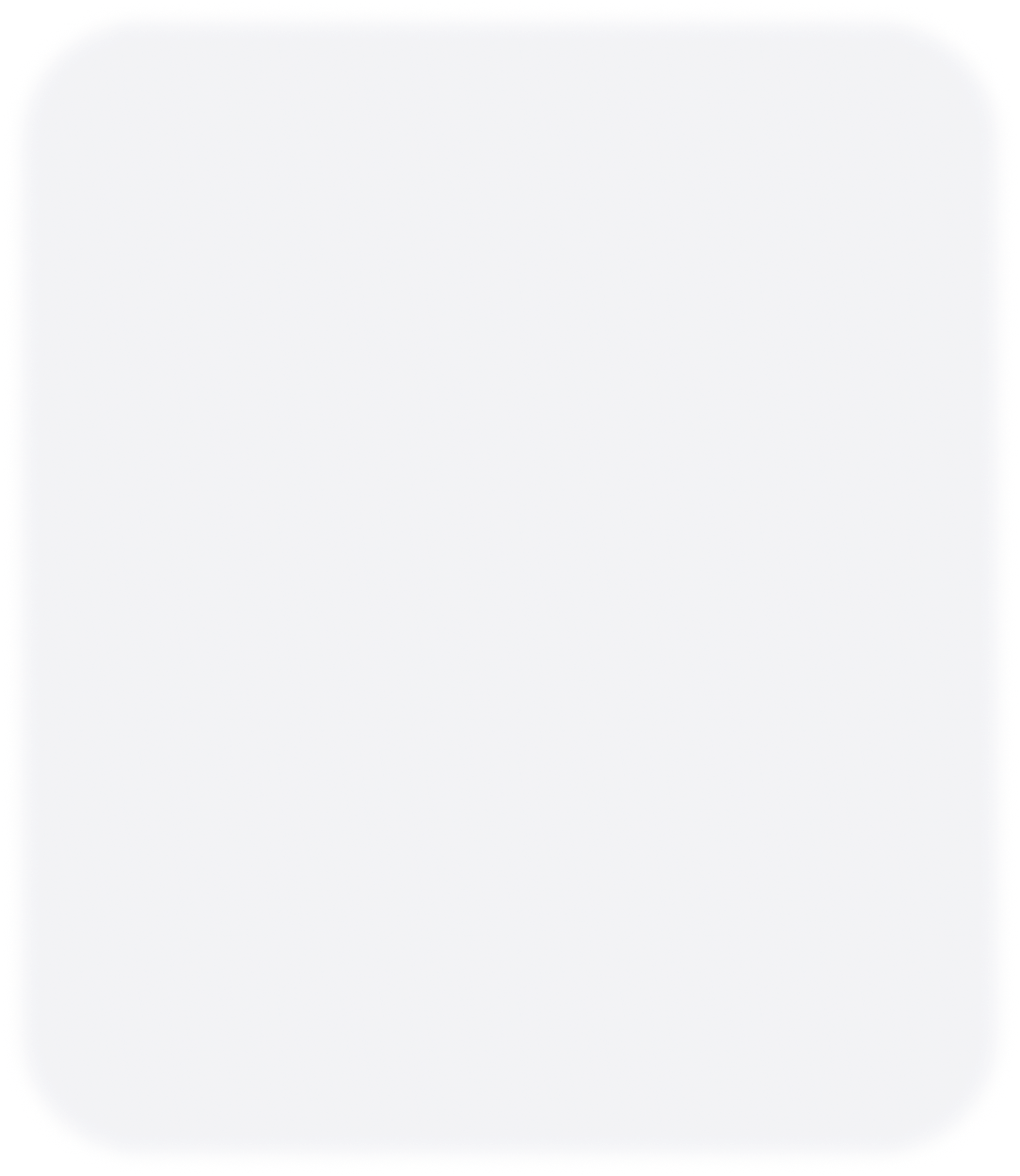 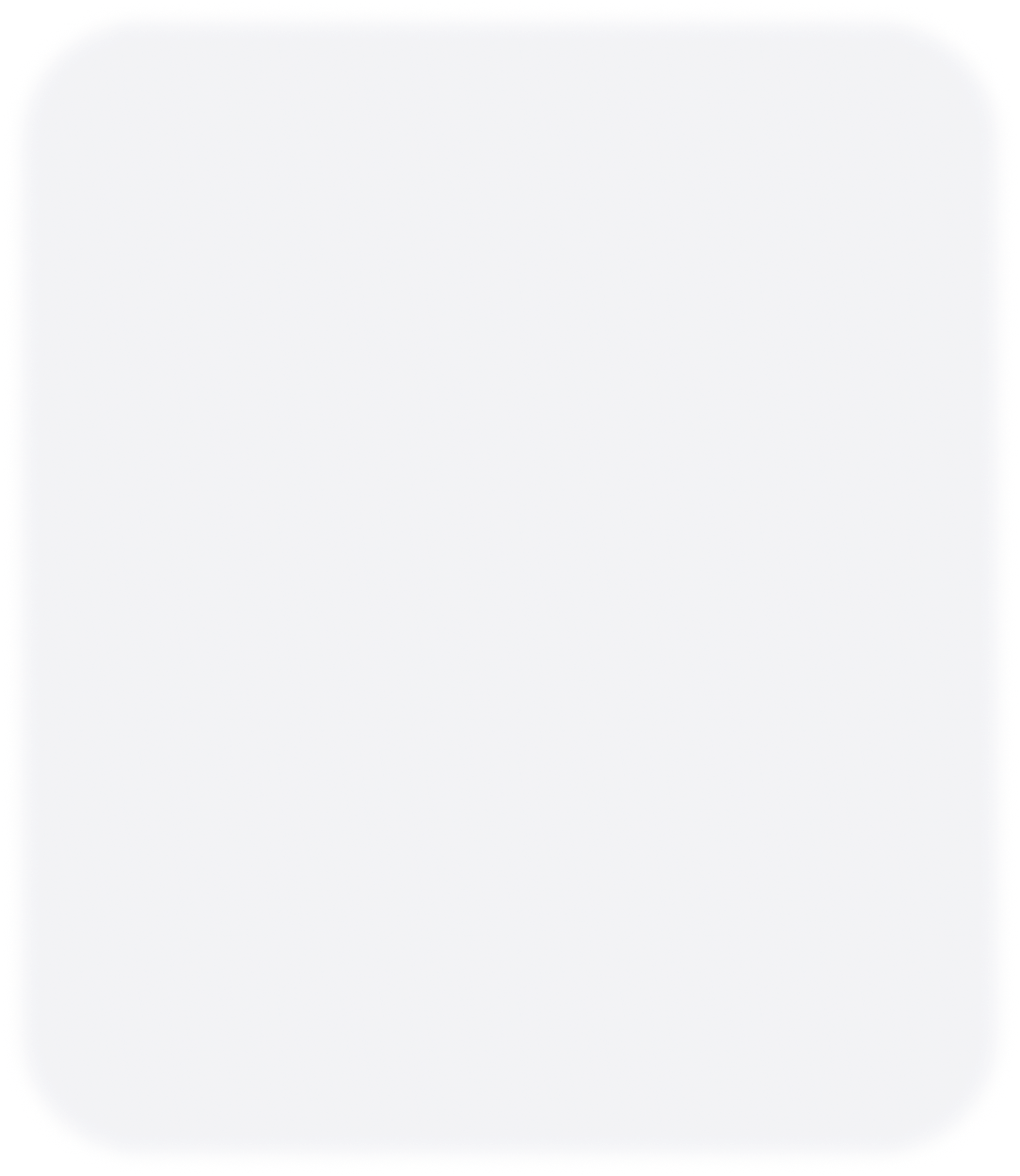 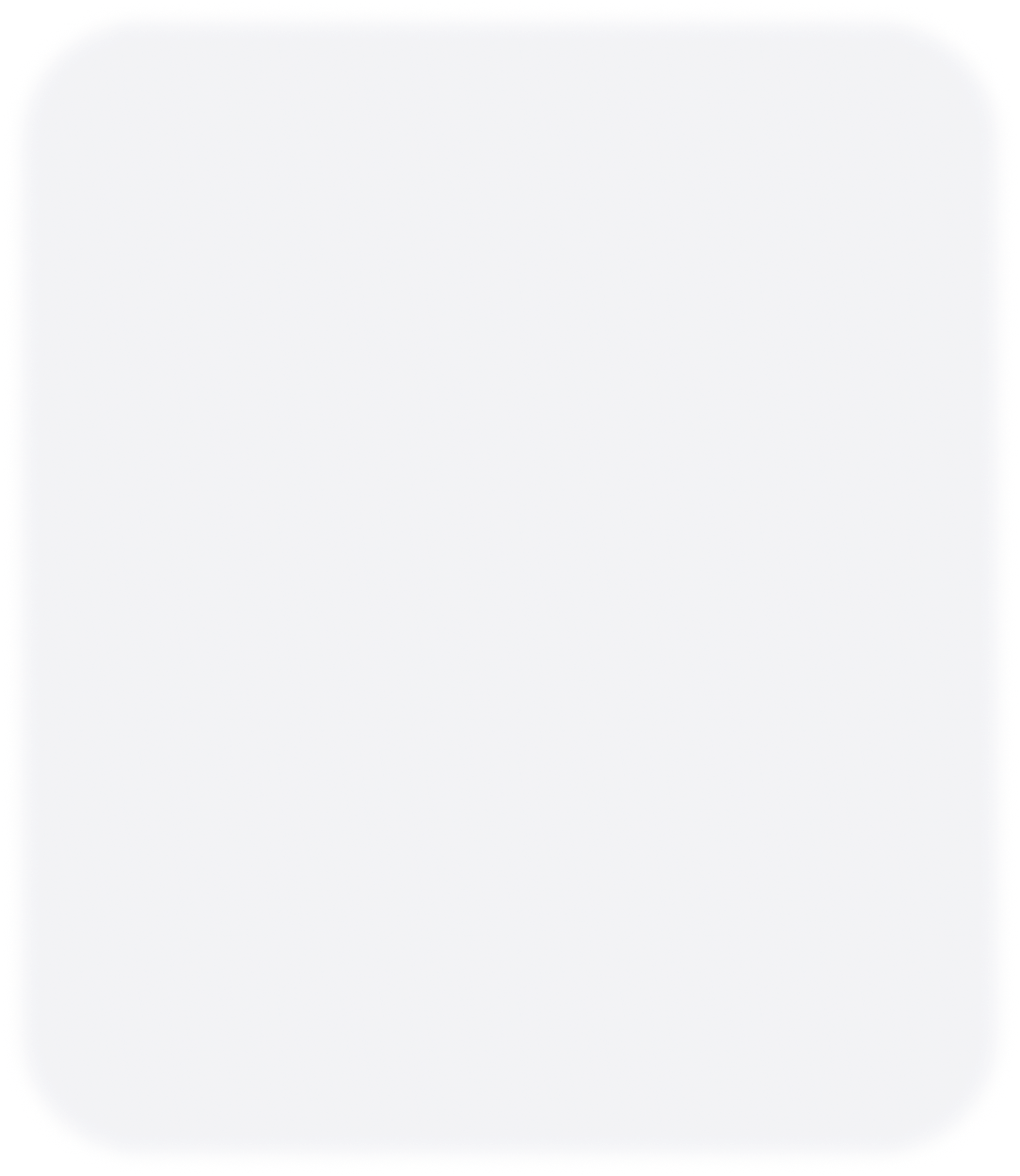 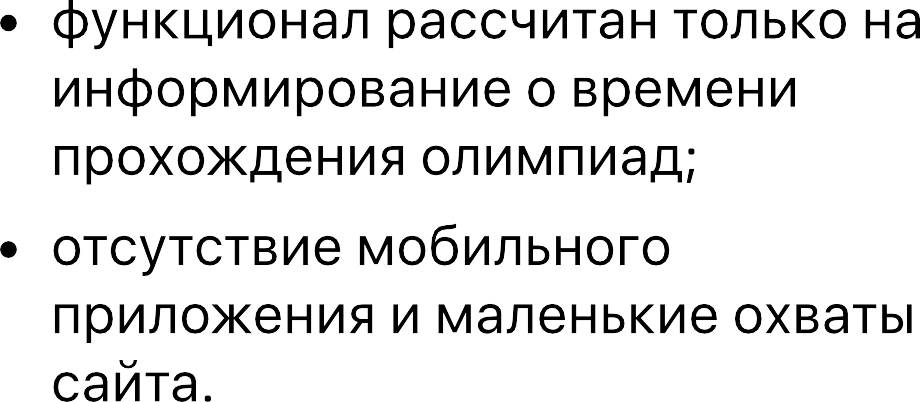 Бизнес-модель И ЮНИТ-ЭКОНОМИКА
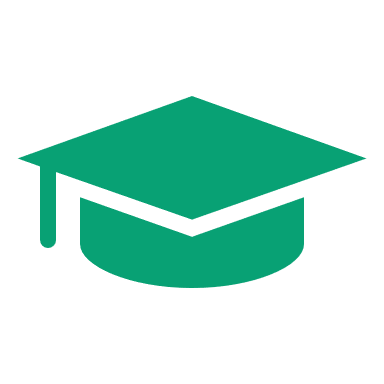 Расчёты окупаемости
Предложение
Мы предлагаем образовательные курсы, для получения знаний по Истории России, а также для подготовки к экзаменам на высокие баллы
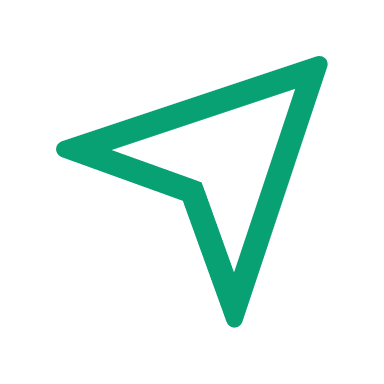 Каналы сбыта
Платформа
Социальные сети 
Партнерство с организациями
Участие в общеобразовательных мероприятиях
Бизнес-модель И ЮНИТ-ЭКОНОМИКА
ЦА: Учащиеся 16-18 лет готовящиеся к экзаменам
Каналы взаимодействия: Сайт, Приложение, социальные сети
03
04
05
02
01
Ключевые виды деятельности: Разработка сервисов для подготовки к экзаменам,
Предоставляемая ценность: доступность, много бесплатного контента, структурированность, удобство, социальные сети
Доходы: Продажа курсов, реклама, нативная реклама на платформах
Текущие результаты
Выявлены проблемы и найдены пути решения
Проведен Анализ целевой аудитории
2
3
4
1
6
5
Найдены сильные и слабые стороны
Произведен анализ конкурентов
Сделаны выводы о том, что рынок образовательных платформ имеет потенциал для роста в будущем
Проанализирован рынок и его динамика
Составлен инвест запрос
Составлена бизнес-модель
Выявлены запросы целевой аудитории
Проведен CUSTDEV
Начало написания постов, создание, моделирование курсов
Создан сайт, группы в вк, телеграмм
CustDev
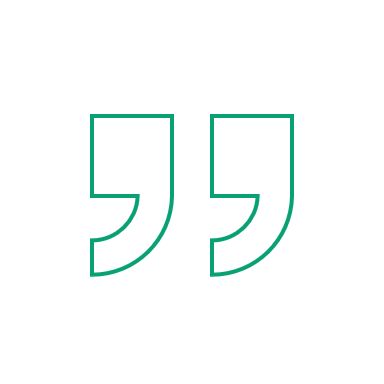 Ответы
1. Я уделяю примерно 3-4 часа
на подготовку в неделю
2. Я рассчитываю на 100 баллов, ведь я верю в лучшее
3. Я занимаюсь очно с репетитором
4. Да
5. К предыдущим экзаменам я готовился самостоятельно по материалу, который есть в интернете, в свободном доступе.
6. Мне тяжело сконцентрироваться из-за монотонности работы
7. Подходит
8. Да, вношу. Я пробую разные способы запоминания.
9. На репетитора
10. 7к
1. Сколько времени уделяете в неделю на подготовку?
2. На какой результат-балл вы рассчитываете?
3. Какие методы вы используете для подготовки к экзамену?
4. Хотите ли вы измените способ подготовки к экзамену?
5. Как вы раннее готовились к другим экзаменам/контрольным?
6. Можете рассказать, в чем состоят сложности подготовки, по вашему мнению?
7. Вам удобно готовиться к экзамену только очно или дистанционный вариант также подходит?
8. Вносите ли корректировки в подготовку походу её прохождения
9. На что тратите средства для подготовки?
10. Сколько в среднем тратите денег на подготовку ежемесячно?
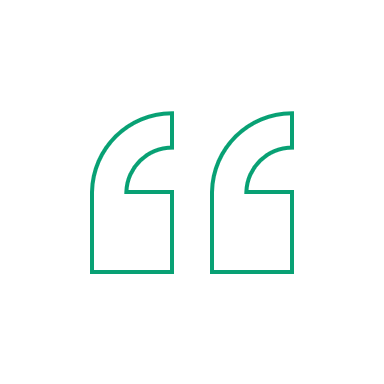 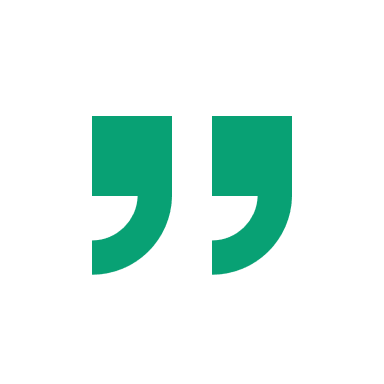 1. 20 часов
2. 80+
3. репетиторы, онлайн-школы, самостоятельная подготовка
4. Возможно
5. Самостоятельно с использованием интернет-ресурсов
6. Нехватка времени, большой объём материала, не системная подготовка
7. Дистанционный вариант тоже подходит
Вопросы
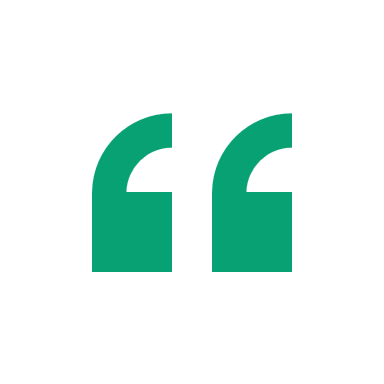 Инвестиционный запрос
Для того чтобы окупиться понадобиться : 
8-10 месяцев
1240000
Для запуска платформы понадобится:
В эту сумму входит:
Финансовая модель
ПЛАНЫ РАЗВИТИЯ ПРОДУКТА
Написание постов, доделать сайт, запуск рекламы
Каналы взаимодействия: Сайт, Приложение, социальные сети
03
04
05
02
01
Ключевые виды деятельности: Разработка сервисов для подготовки к экзаменам,
Предоставляемая ценность: доступность, много бесплатного контента, структурированность, удобство, социальные сети
Доходы: Продажа курсов, реклама, нативная реклама на платформах
ПЛАН РАЗВИТИЯ ПРОДУКТА
Создание, публикация постов
Январь-Сентябрь 2024 года
2
3
4
1
6
5
Март-Июль 2024 года
Создание курса, запись видеолекций
Закупка рекламы, начало пробных курсов в социальных сетях
Март-Апрель 2024 года
Май-Июнь 2024 года
Прогрев аудитории на первых курсах
Август 2024 года
Запуск летней школы
Публикация первого годового курса на платформе
Сентябрь 2024 года
Спасибо за внимание!
Если у вас возникли вопросы
Почта:
histpatriotsrus@gmail.com
Телефон: 
+7(968)-601-55-25